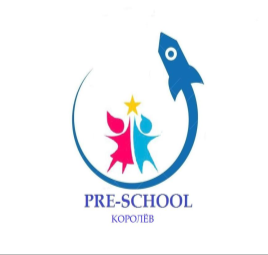 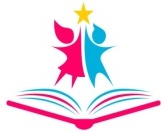 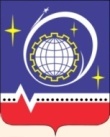 Комитет образования Администрации городского округа КОРОЛЁВ
МБДОУ «Детский сад №23 «Чебурашка»
Представление опыта работы по реализации тематической недели «Экспериментируем с живой и неживой природой»
Исследовательский проект 
«Военная техника»
Хромова Галина Николаевна, воспитатель
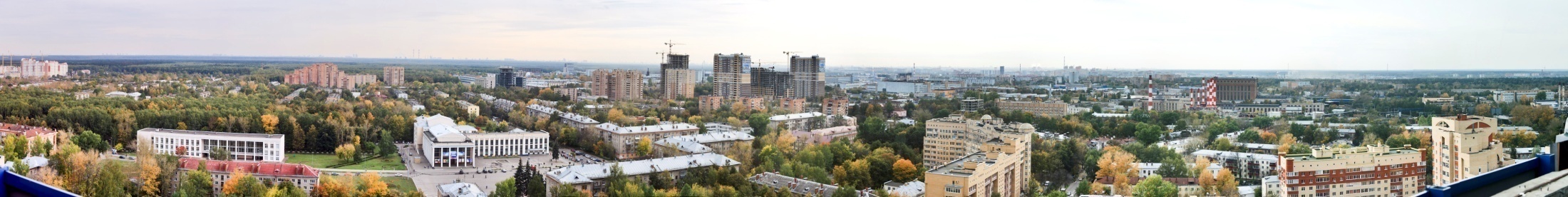 1
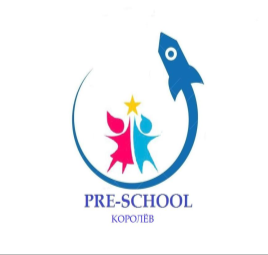 Актуальность
Патриотическое воспитание подрастающего поколения - одна из самых актуальных задач нашего времени. 
                Важно научить ребёнка любить родных и близких людей, бережно и с любовью относиться к своей Родине, испытывать гордость за свой народ.
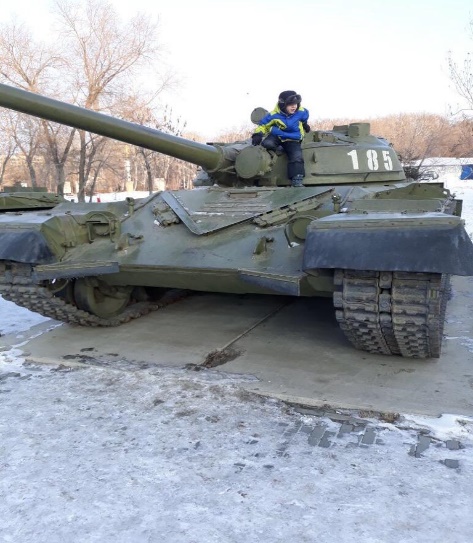 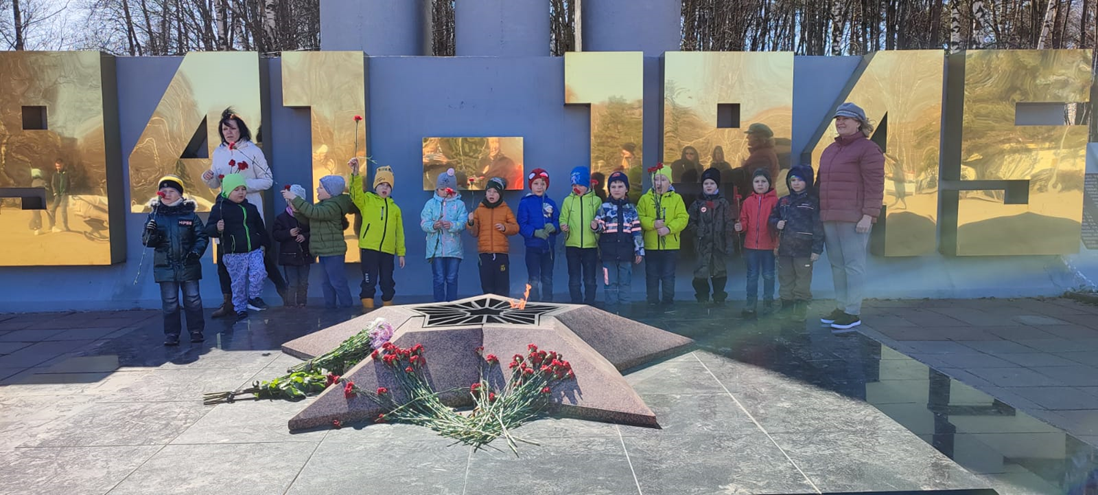 2
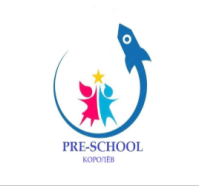 Цель:  нравственно-патриотическое воспитание детей на основе изучения военной техники и знакомства с Российской  армией
Задачи проекта:
Образовательные задачи:
1.Расширять представления детей о Российской армии, о родной стране, о  празднике День Победы, знакомить с военной техникой и военными профессиями.
2.Создавать условия для развития познавательно-исследовательской деятельности детей.
 3. Расширять любознательность, кругозор детей.
Развивающие задачи: 
1.Развивать у детей наблюдательность, память, внимание.
2. Совершенствовать умение детей самостоятельно выдвигать гипотезы, проверять их, делать выводы.
3. Способность замечать необычное в окружающих предметах и явлениях.
Воспитательные задачи:
1.Воспитывать любовь к Родине, уважение к защитникам Отечества.
2. Научить чуткому, доброжелательному отношению к товарищам, побудить детей к нравственным поступкам, воспитывать чувство уважения к людям.
3.Воспитывать уважение к ветеранам Великой Отечественной войны, желание заботиться о них.
3
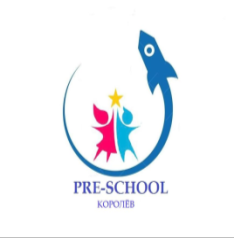 Подготовительный   этап
Обсуждение основных вопросов и выработка рабочих гипотез
Выбор методов исследования с помощью карточек с символическим изображением
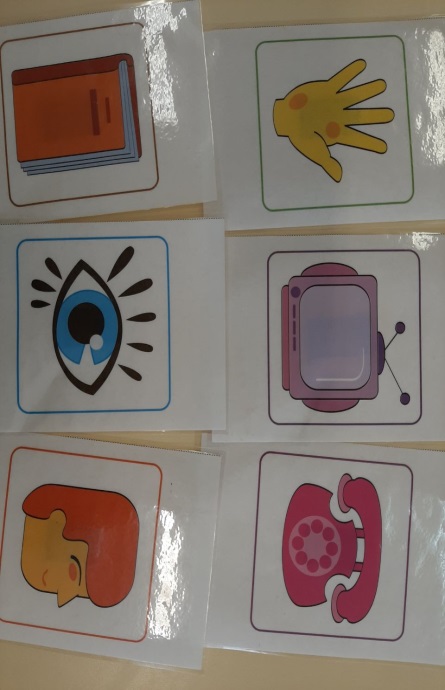 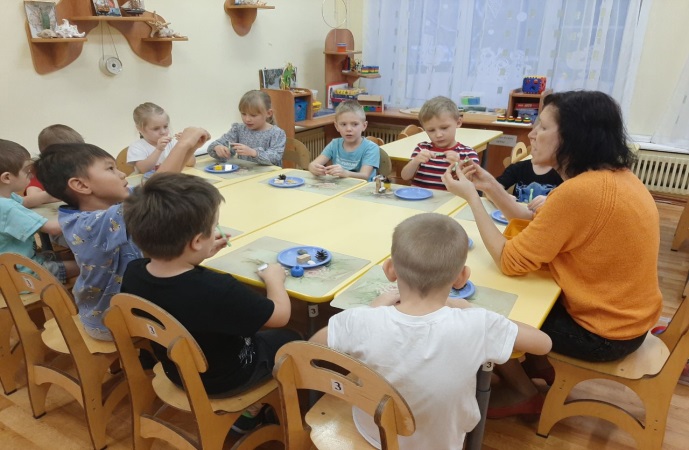 4
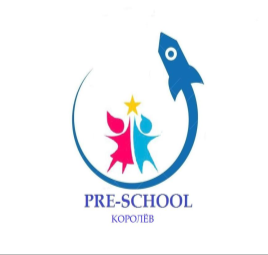 Этап сбора информации«Экскурсия в при участии родителей в «Королёвский исторический музей»
Цель:  рассказать о подвиге жителей Калиниграда на фронте и в тылу, о работе выдающих-ся конструкторов и инженеров, работавших в городе — В.Г. Грабина, Л.В. Курчевского, Е.В. Чарнко и др.;
-показать образцы артиллерийской техники, разработанной и выпущенной конструкторски-ми бюро и заводами города.
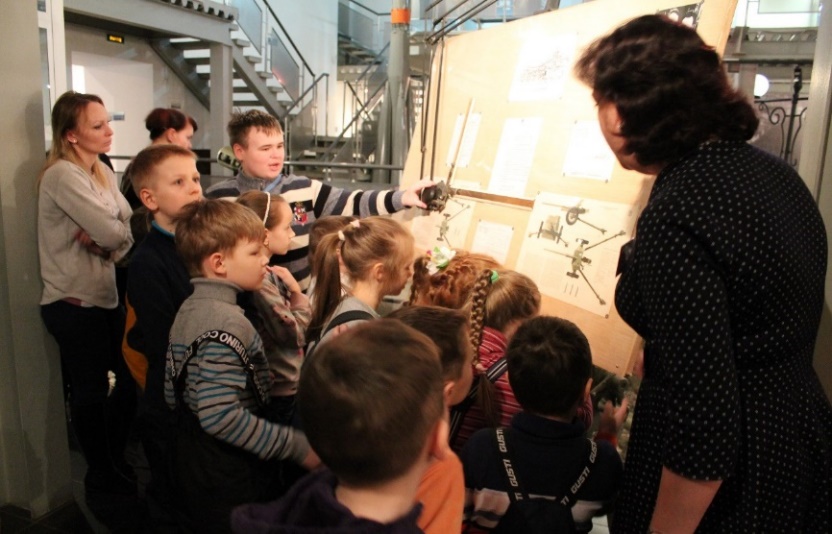 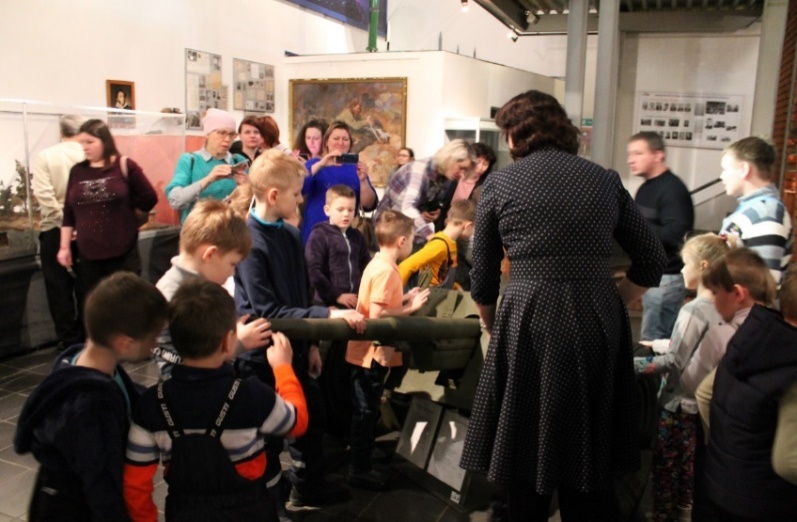 5
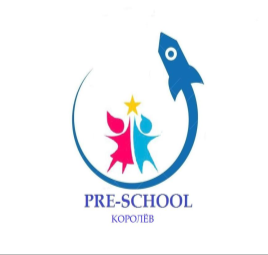 Опытно-экспериментальная деятельность «Металл, его качества и свойства»
Цель: Учить детей узнавать предметы из металла (качества : структура    поверхности, цвет) и определять свойства металлических предметов (вес, звук, теплопроводность, магнетизм), уточнить какие металлы лучше использовать для изготовления деталей военной техники.
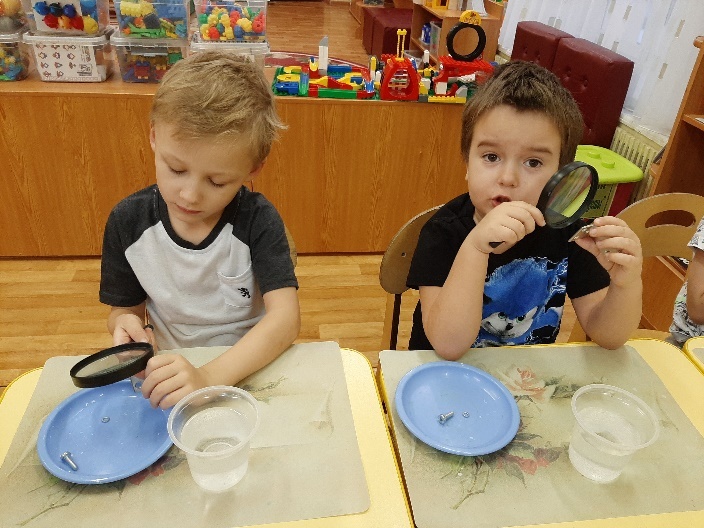 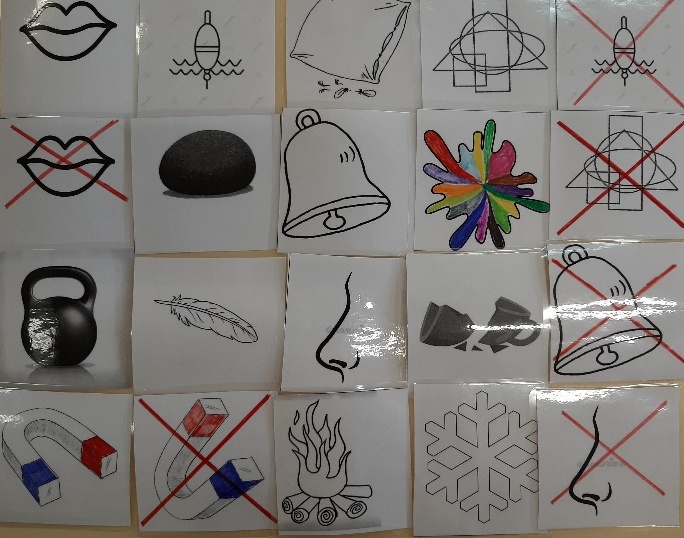 6
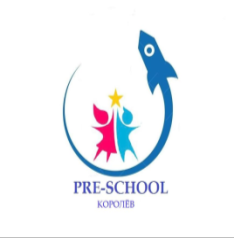 Рассказ  о современной военной технике
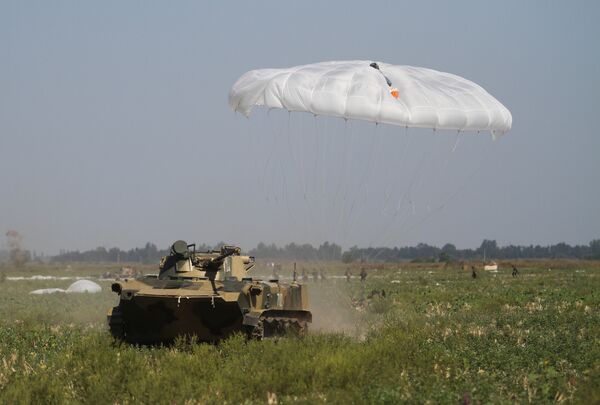 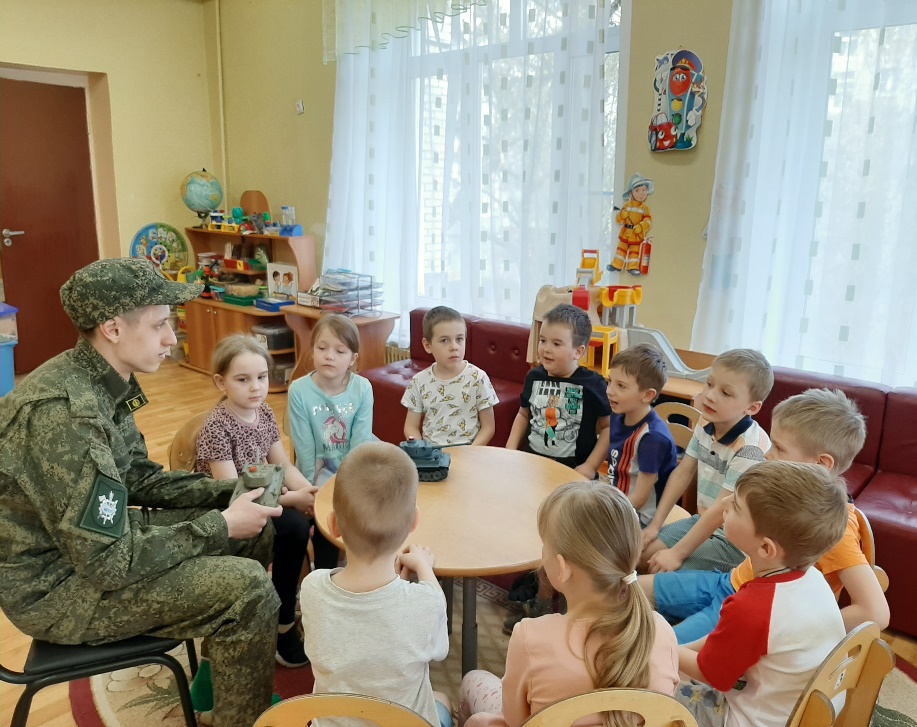 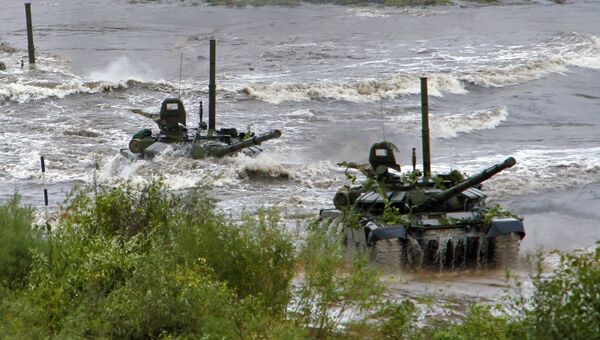 7
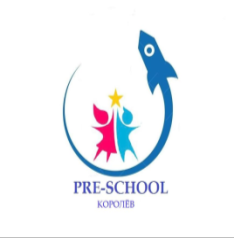 Совместные опыты дошколят со школьниками
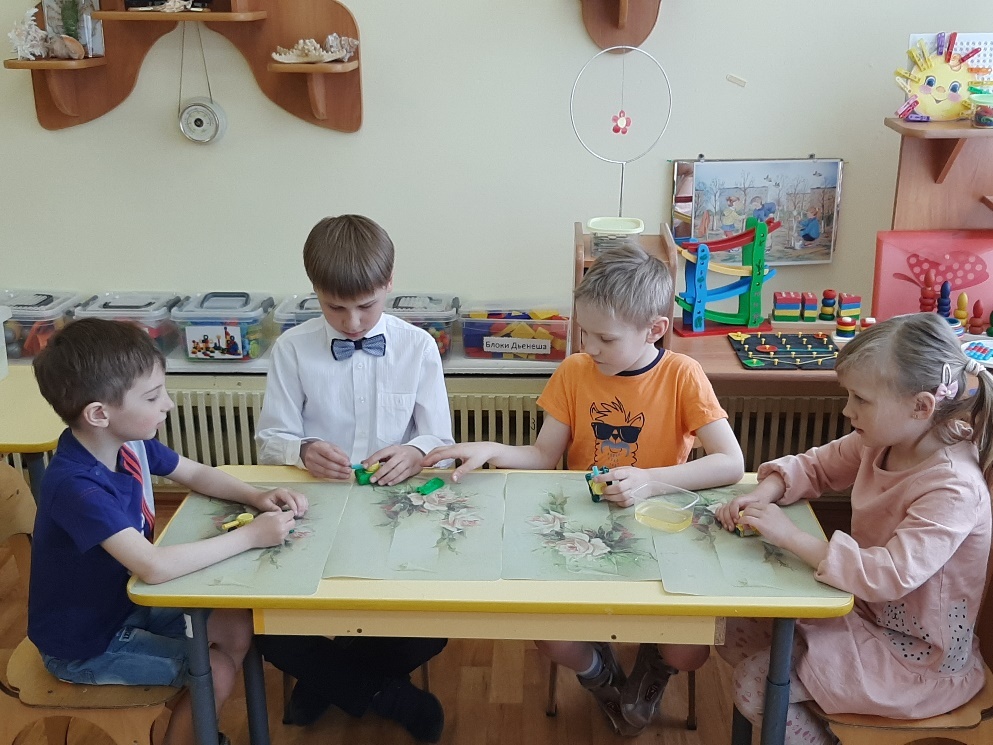 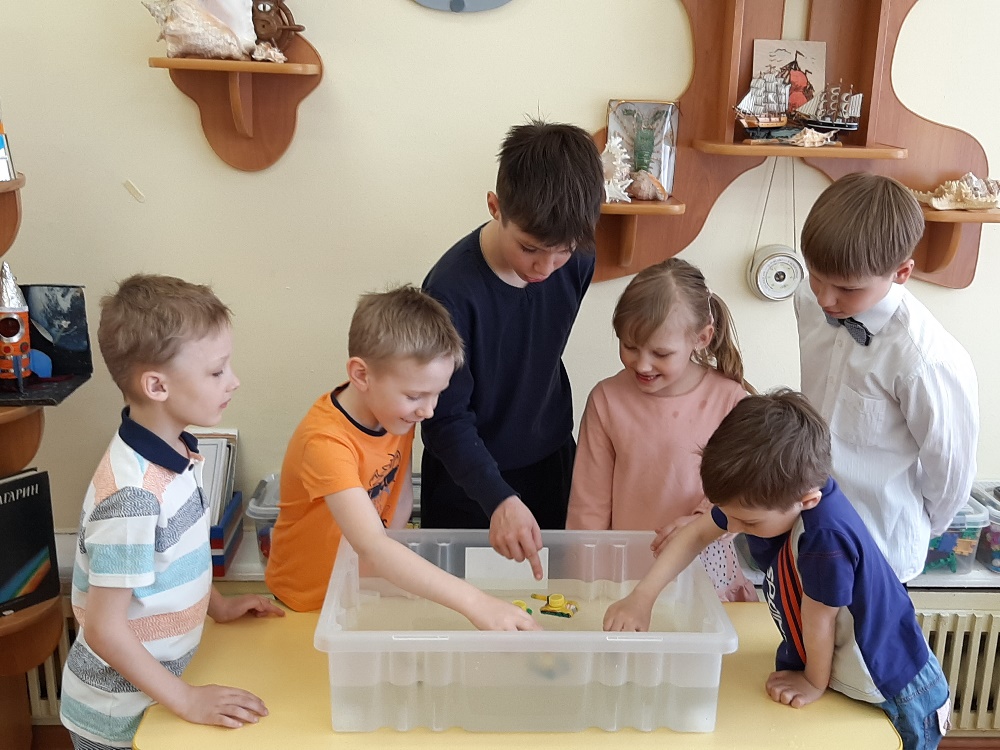 8
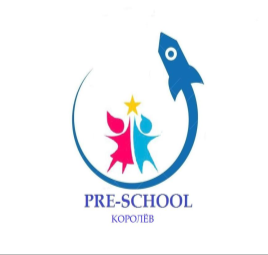 Экскурсия к Мемориалу воинской славы
Цель: Закрепить знания детей о военной технике: танк Т-34-85, бронетранспортер        БРДМ, противотанковые пушки ЗИС-2, ЗИС-3
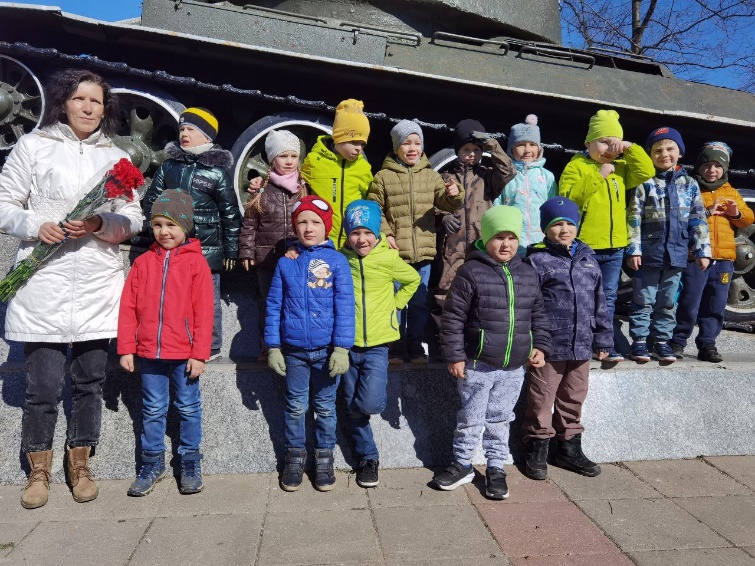 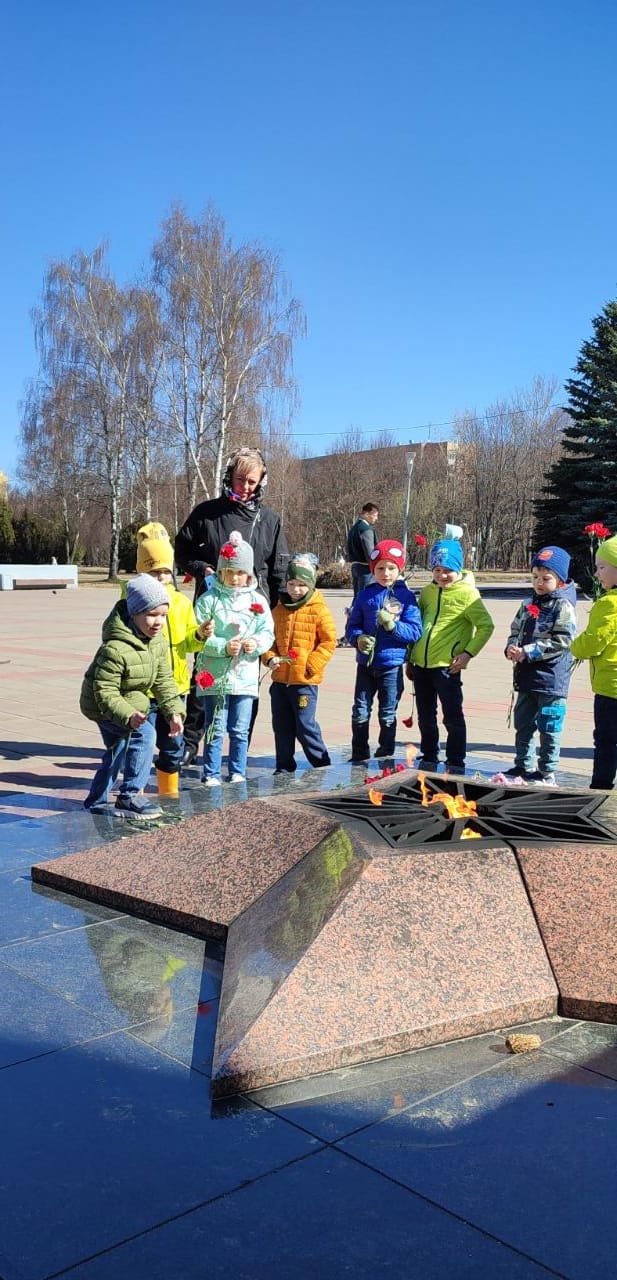 9
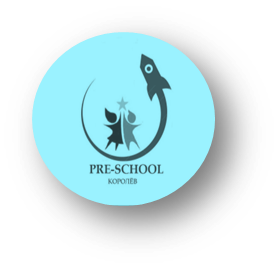 Рассматривание военной техники через лупу
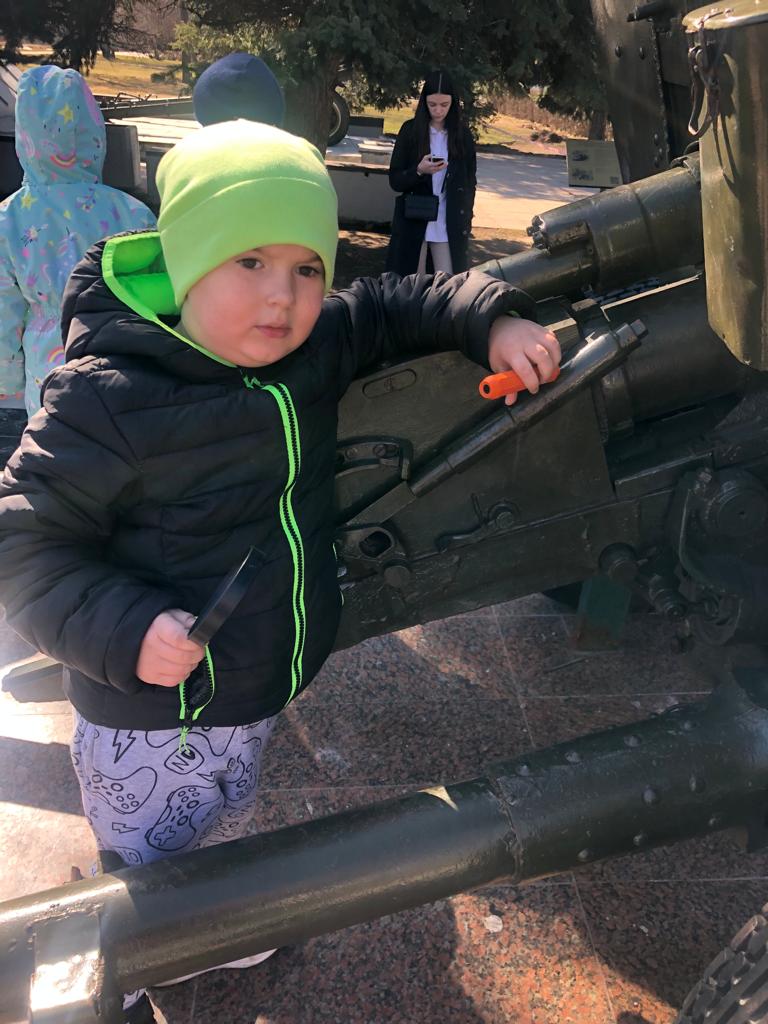 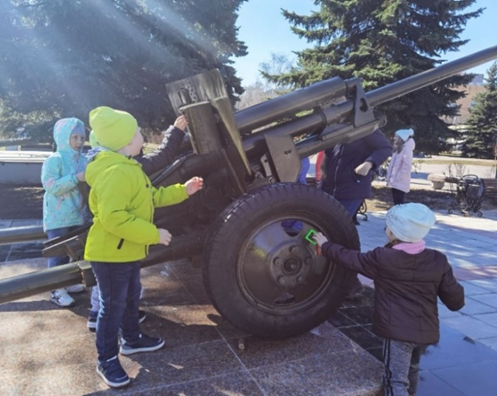 10
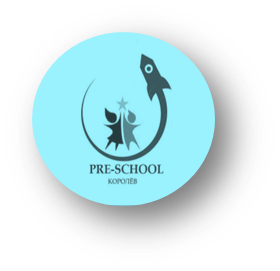 Практический этапОпытно-экспериментальная деятельность «С помощью чего можно удалить ржавчину?»
Цель: опытным путем определить какие вещества помогут удалить ржавчину с металлических изделий
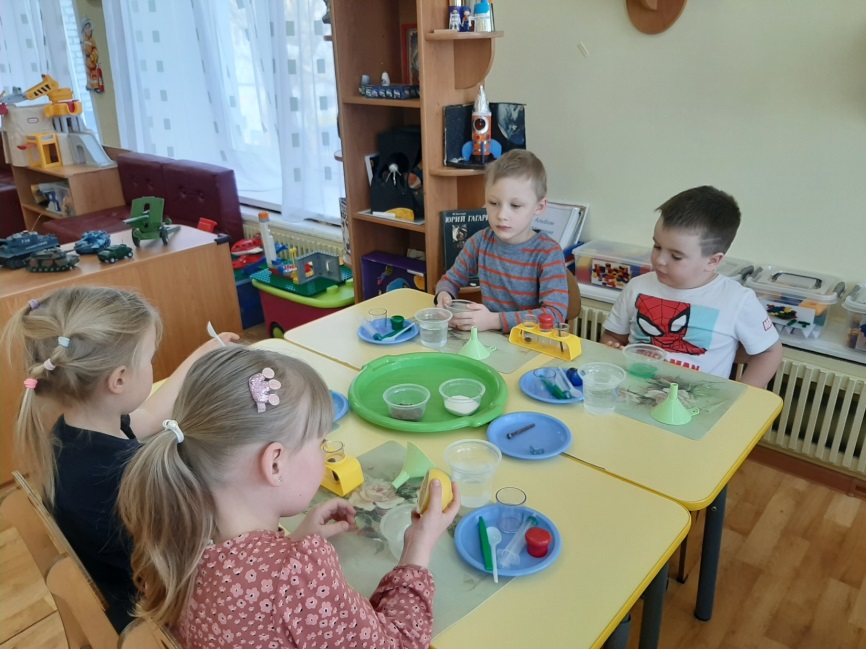 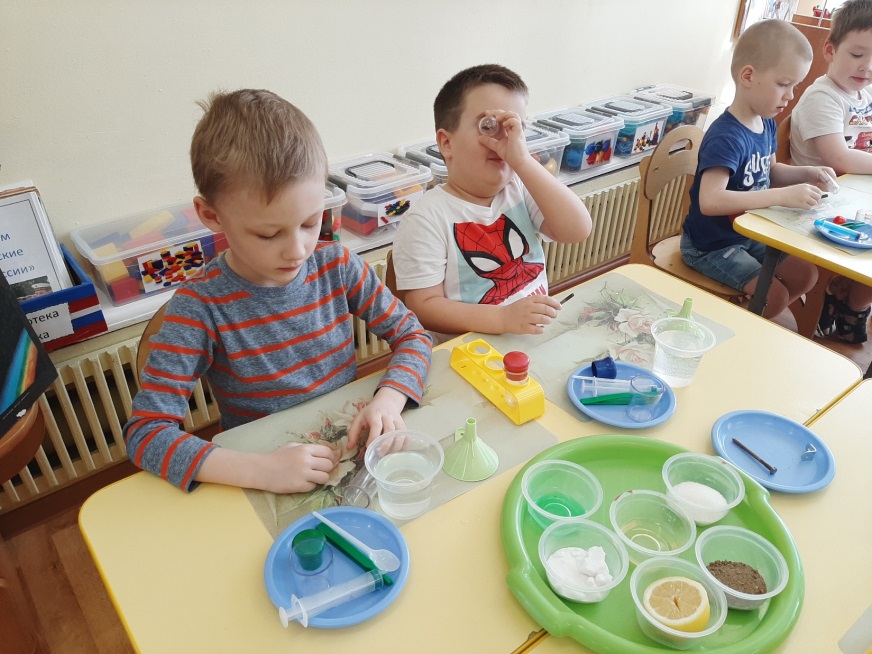 11
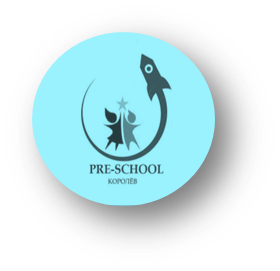 Ржавчина, лимон и моющее средство
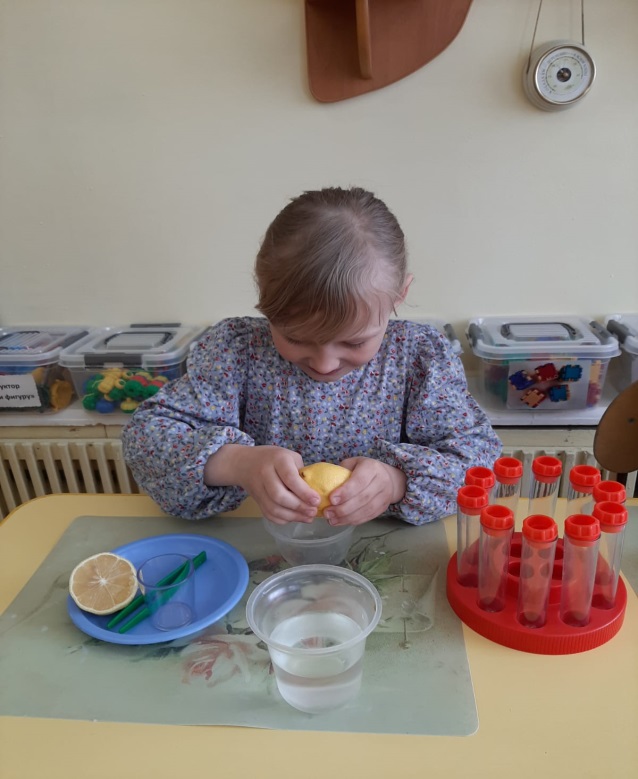 12
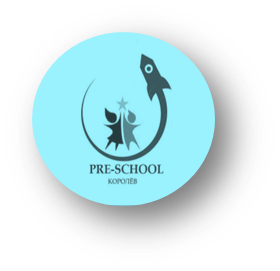 Ржавчина и соль
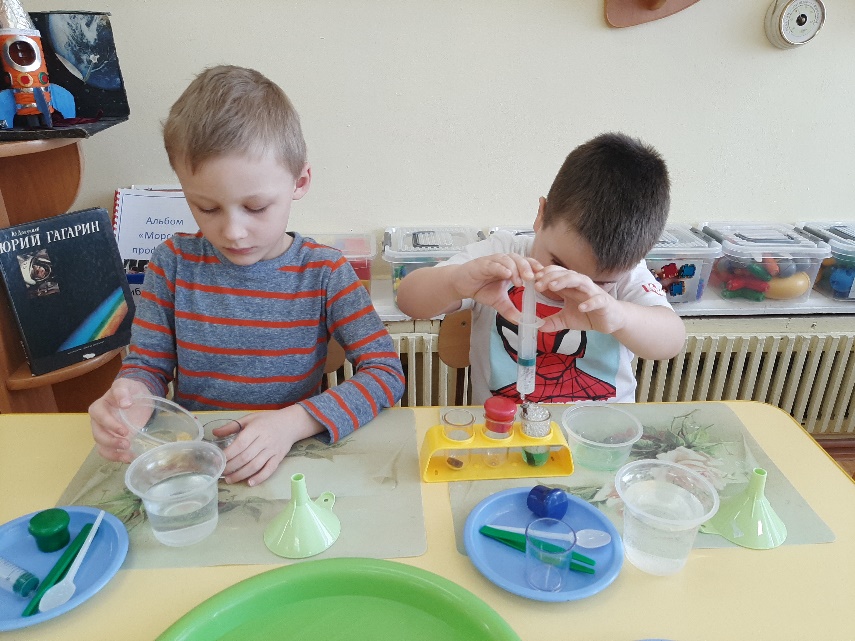 13
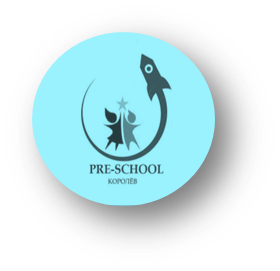 Ржавчина, песок и сахарный песок
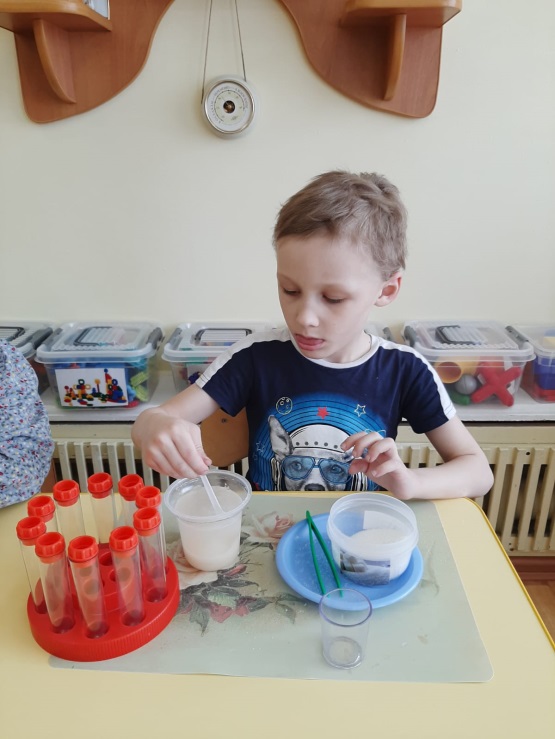 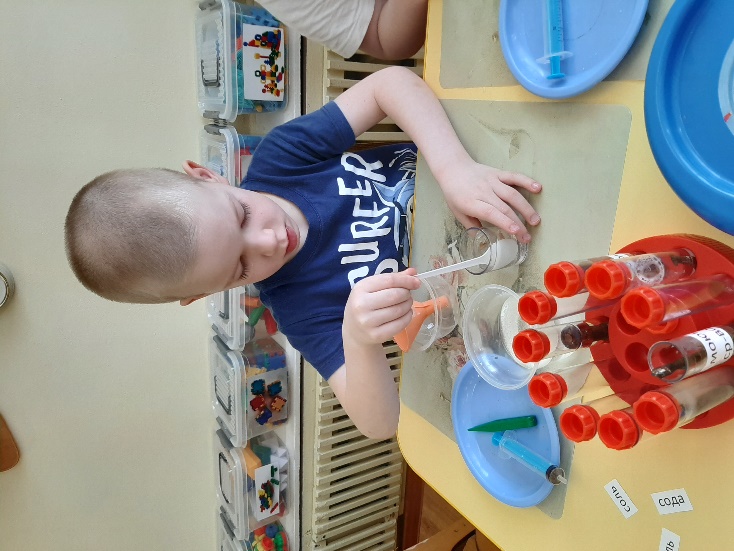 14
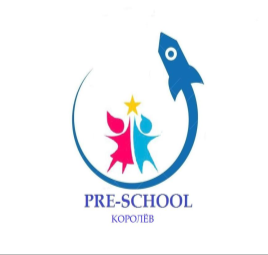 Результаты опытно-экспериментальной деятельности «Коррозия металла» (11 мая 2022 г.)
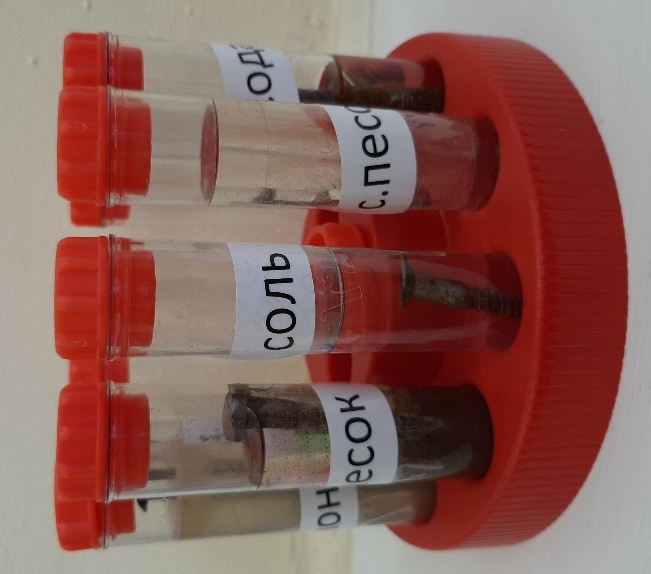 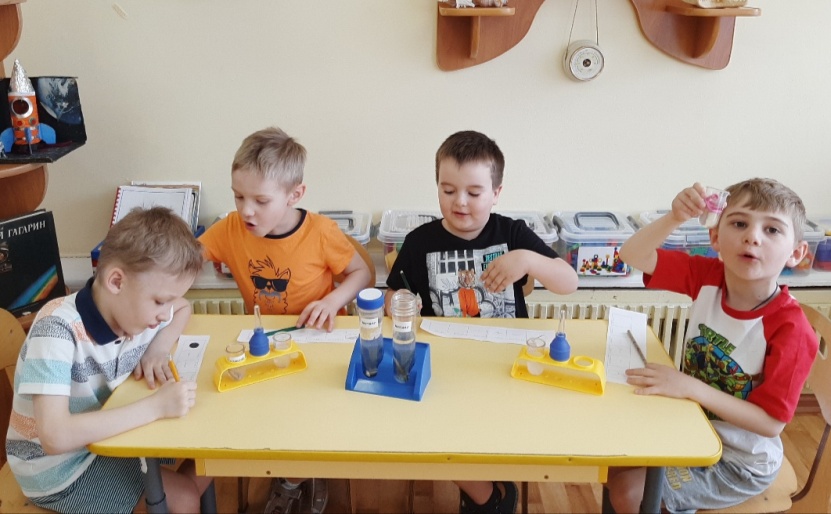 15
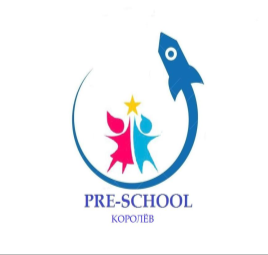 Опытно-экспериментальная деятельность «На чем появляется ржавчина?»
Цель: проверить на каких материалах возможно появление коррозии.
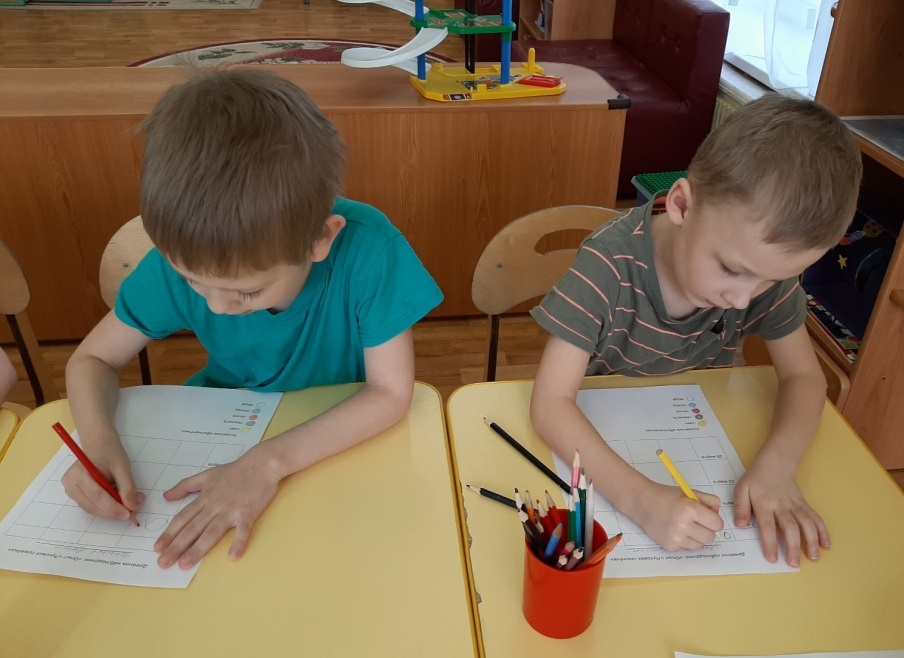 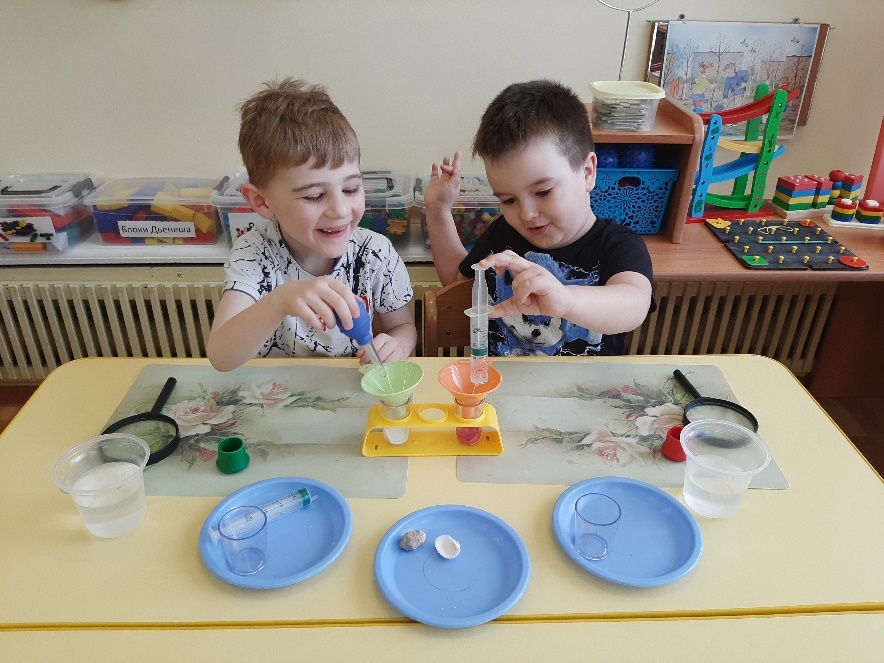 16
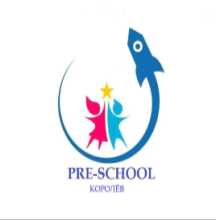 Продолжение следует…
Сегодня после сна мы планируем исследование свойств алюминия.
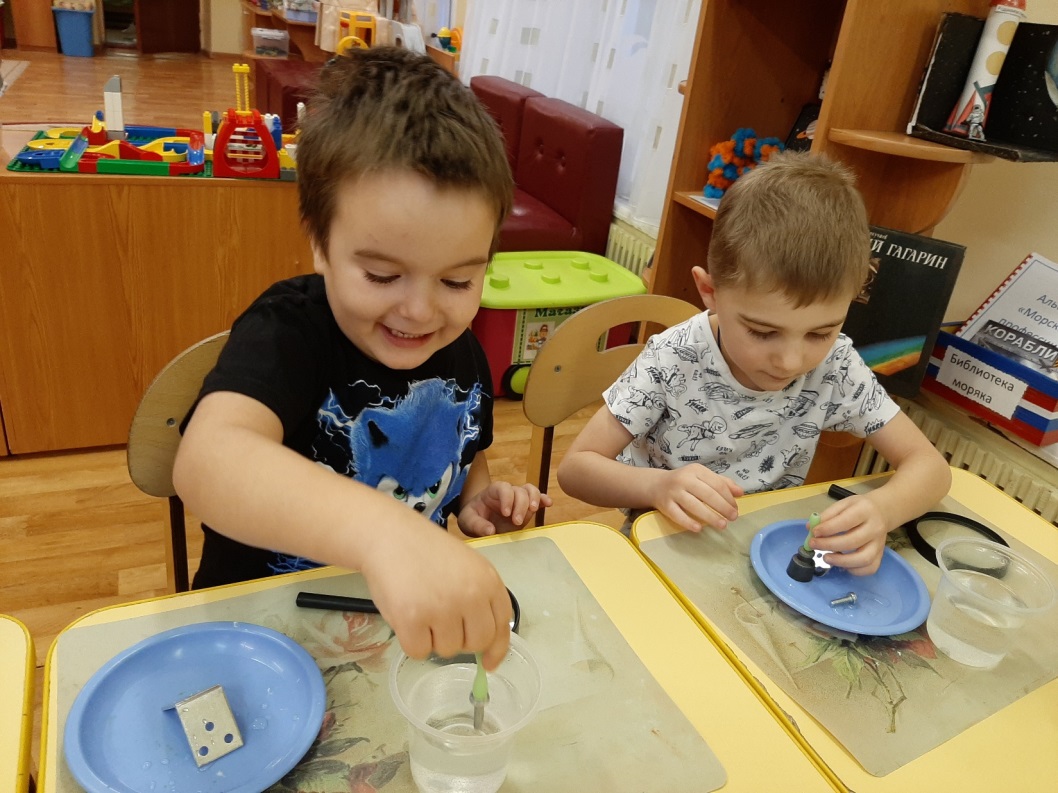 17
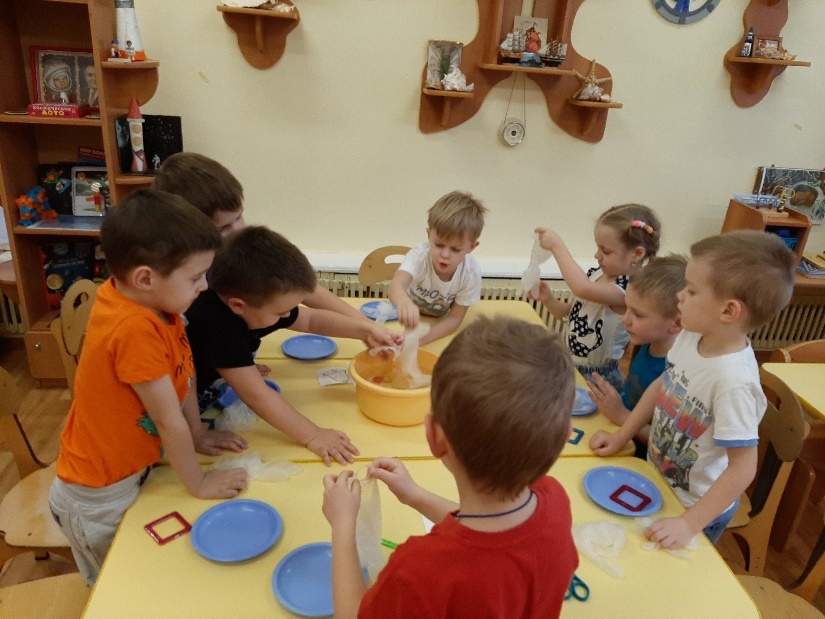 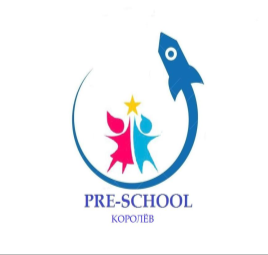 Спасибо
за внимание!
18